IFIC in de thuiszorg: IFIC Forum
10 januari 2022
inhoud
Wat is IFIC?
Voorafnames op IFIC: verzorgenden
Voorafnames op IFIC: logistiek medewerkers
Subsidiëring
Meer info
Vragen
2
Uitrol IFIC en voorafnames IFIC - VVSG-webinar 2 december 2021
1
Wat is IFIC?
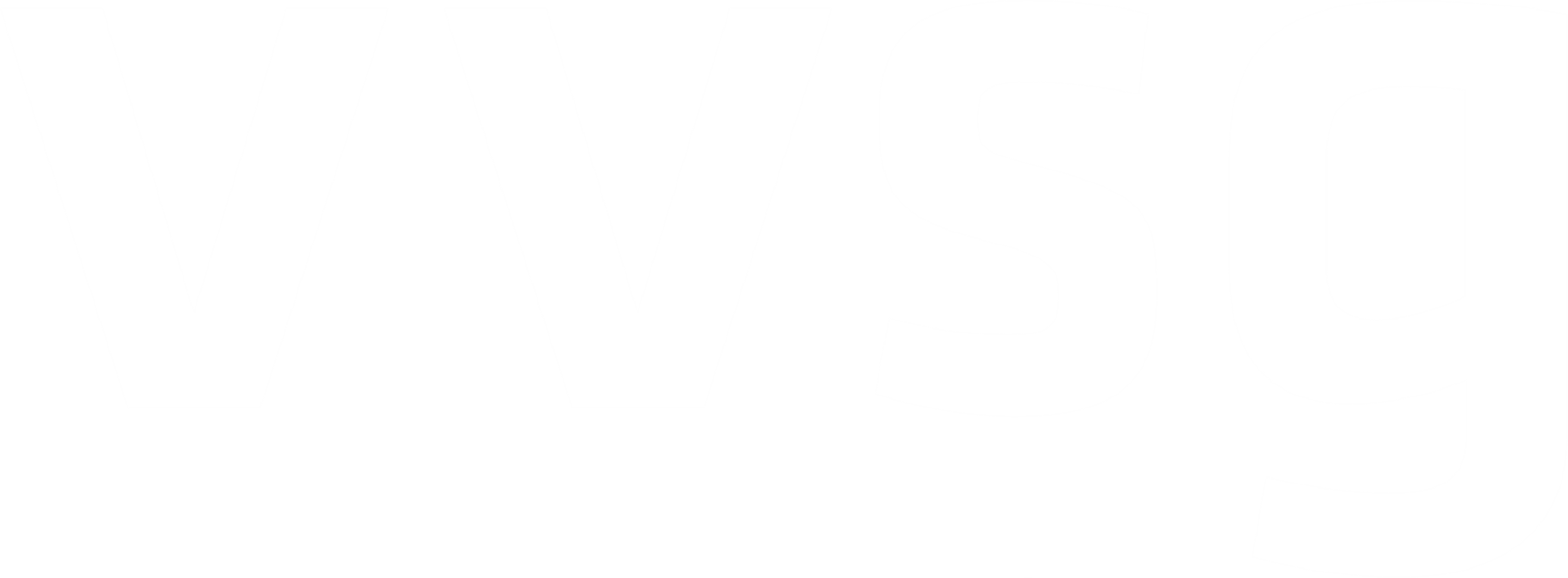 3
IFIC-presentatie voor personeelsvergaderingen
Wat is IFIC?
Een nieuwe functieclassificatie
Functies worden beschreven: wat moet je doen en wat moet je kennen en kunnen?

Functies worden ingedeeld in categorieën

Elke functie krijgt een loonschaal 

Nadruk ligt op wat je moet kunnen en je verantwoordelijkheid, minder op diploma en jaren dienst
4
IFIC-presentatie voor personeelsvergaderingen
Wat is IFIC?
Voor het personeel van de zorgvoorzieningen
Publieke zorgvoorzieningen (van gemeenten / OCMW’s / OCMW-verenigingen / zorgbedrijven / intercommunales) en private zorgvoorzieningen (vzw’s,…)

Voor alle sectoren (ouderenzorg, thuiszorg, kinderopvang)

Vanaf 2023 nemen we verdere stappen richting IFIC in de thuiszorg
5
IFIC-presentatie voor personeelsvergaderingen
Wat is IFIC?
In stappen
Eerst voor de ouderenzorg (2022)

Voorafname voor thuiszorg in 2021: een eerste opstap (verzorgenden en logistiek medewerkers)

Verdere uitrol IFIC in de thuiszorg in 2023 bekijken
6
IFIC-presentatie voor personeelsvergaderingen
2
Voorafnames IFIC voor verzorgenden
Nog géén uitrol IFIC!
Wél al voorafnames
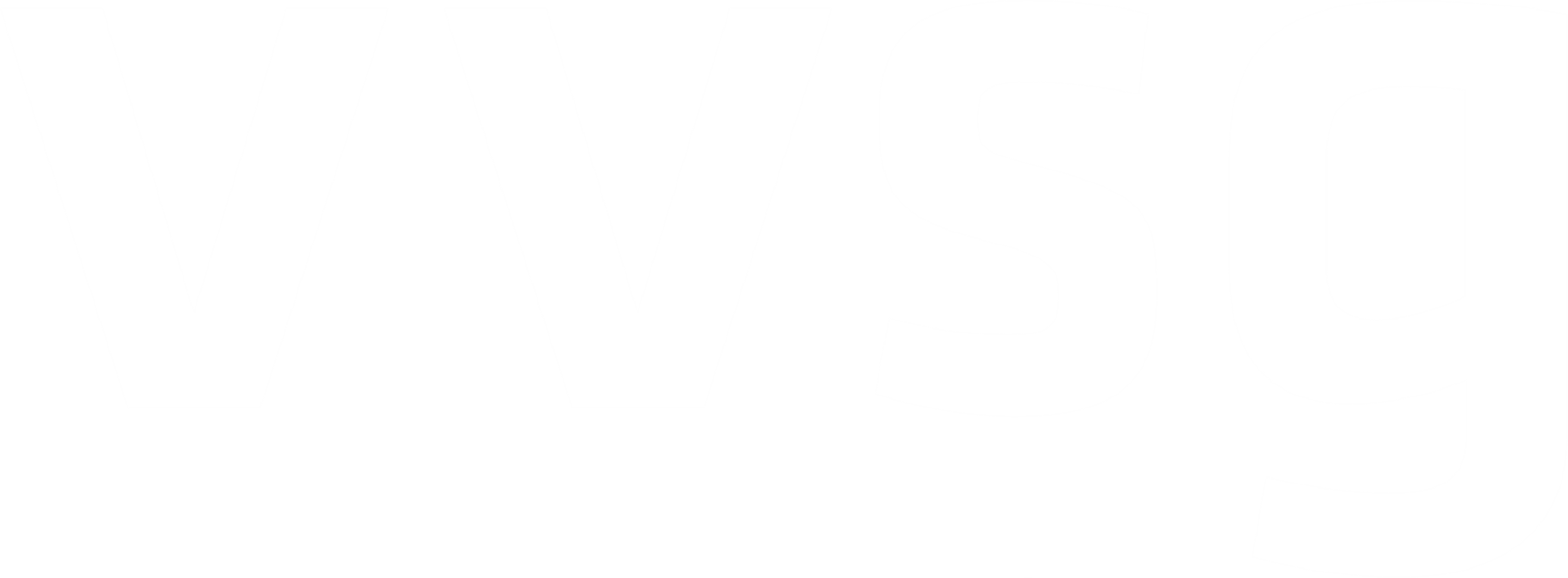 7
IFIC-presentatie voor personeelsvergaderingen
Gevolgen voorafname?
Personeelslid kiest
Voorafnames 2021:
Verzorgenden => eenvoudige keuze: zeker voordeliger
Logistiek medewerkers (die al in dienst zijn) krijgen de keuze.
Nieuw barema is voordeliger voor wie momenteel op E-niveau werkt

Verdere stappen richting IFIC:
Bestuur wijst functies toe
Wie nu al in dienst is kiest tussen de IFIC-loonschaal of het behoud van de loonschaal zoals gebruikt 2022
Nieuwe personeelsleden krijgen automatisch de IFIC-loonschaal
8
IFIC-presentatie voor personeelsvergaderingen
[Speaker Notes: Nuance: voor verzorgenden is het in principe altijd voordeliger, want meestal worden verzorgenden op C1-C2 of lager verloond. 

Verloon je toch op C3? Dan zal de nieuwe loonschaal niet voordeliger zijn in de hogere anciënniteitsjaren. 

Het principe van de keuze voor medewerkers die al in dienst zijn, blijft ook bestaan bij een eventuele volledige uitrol in de toekomst.]
Verzorgenden
Nieuwe loonschalen voor verzorgenden (gezinszorg)
Verzorgenden (C- en D-niveau) ontvangen nieuw barema:
Van 0 tot en met 18 jaar anciënniteit: IFIC-loonschaal categorie 11 
Vanaf 19 jaar anciënniteit: blijft verloning zoals op de C2-schaal

Voor huidige personeelsleden: met terugwerkende kracht tot 1 juli 2021
Voor nieuwe personeelsleden: vanaf datum indiensttreding

ALLE personeelsleden kregen al een verhoging van de eindejaarstoelage met 1,1% van het jaarsalaris (de verhoging blijft in 2021, 2022 en volgende jaren).
9
IFIC-presentatie voor personeelsvergaderingen
Verzorgenden
Nieuwe loonschalen voor verzorgenden (gezinszorg)
Nieuw barema: gebaseerd op IFIC categorie 11
Zelfde als oud barema C2
10
IFIC-presentatie voor personeelsvergaderingen
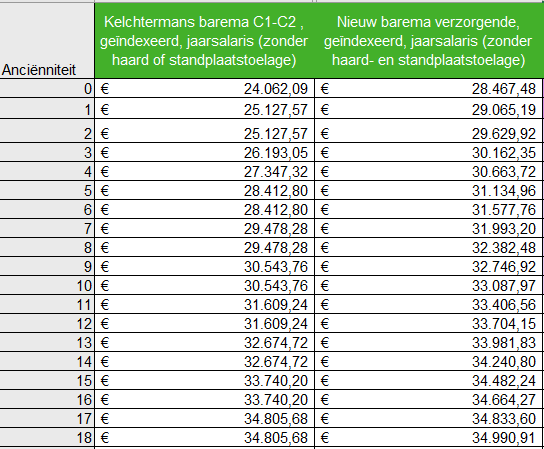 Maak zelf de vergelijking! Excel op de IFIC-pagina


Tot en met 18 jaar => verhoging




Hier komt bij de laagste lonen nog een haard- of standplaatstoelage bovenop 
Dit is het jaarsalaris aan indexcijfer 1,7758 (oktober 2021)
11
IFIC-presentatie voor personeelsvergaderingen
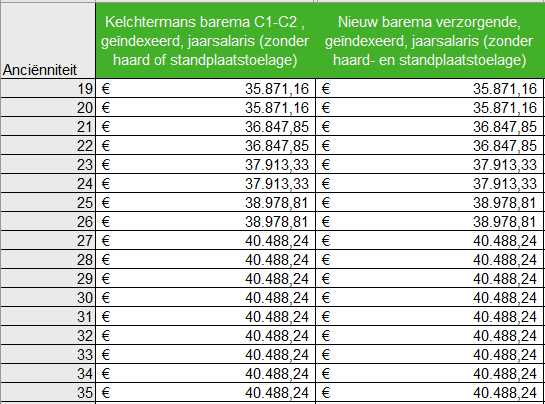 Maak zelf de vergelijking! Excel op de IFIC-pagina


Vanaf 19 jaar => hetzelfde als C2
Verloning op D-niveau: nieuwe barema is een verhoging in elk anciënniteitsjaar

Dit is het jaarsalaris aan indexcijfer 1,7758 (oktober 2021)
12
IFIC-presentatie voor personeelsvergaderingen
Thuiszorg
Stappenplan
Het betreft een nieuw barema voor sommige functies, maar nog geen officiële IFIC-loonschaal
Geen nieuwe functiewijzing zoals in ouderenzorg
Geen beroepsmogelijkhedenr
 p
Huidige personeelsleden die van de voorafnames kunnen genieten ontvangen loon volgens het nieuwe barema :
Uitbetaling ten vroegste op 1 januari 2022
Uitbetaling laatste op hetzelfde moment als het personeel van de ouderenzorg 
Steeds met terugwerkende kracht naar 01/07/2021

Nieuwe personeelsleden in dienst vanaf 1 januari 2022 die van de voorafnames kunnen genieten, ontvangen het nieuwe barema
13
IFIC-presentatie voor personeelsvergaderingen
3
Voorafnames IFIC voor logistiek medewerkers
Nog géén uitrol IFIC!
Wél al voorafnames
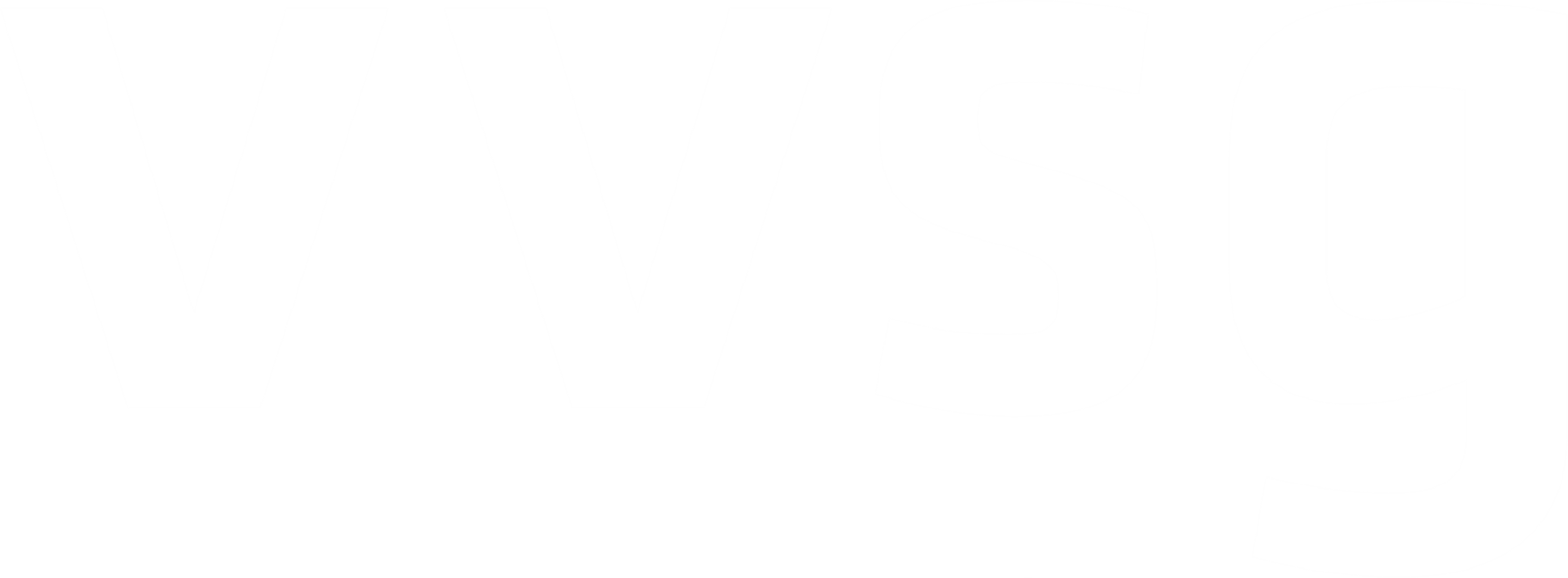 14
IFIC-presentatie voor personeelsvergaderingen
Logistiek medewerkers
Nieuwe loonschalen voor logistiek medewerkers (aanvullende thuiszorg)
Nieuw barema logistiek medewerkers, gebaseerd op IFIC-loonschaal categorie 4
Logistiek medewerkers die al in dienst zijn, krijgen de keuze:

Voor logistiek medewerkers op de E-schaal: het nieuwe barema is vanaf 0 jaar anciënniteit tot op het einde van de loopbaan voordeliger
Voor logistiek medewerkers op de D-schaal: het nieuwe barema is enkel bij 0 jaar anciënniteit tot en met 3 jaar anciënniteit voordeliger, maar bij hogere anciënniteit nadelig => deze medewerkers kunnen beter in het oude barema blijven
15
IFIC-presentatie voor personeelsvergaderingen
Logistiek medewerkers
Nieuwe loonschalen voor logistiek medewerkers (aanvullende thuiszorg)
Voor huidige personeelsleden: met terugwerkende kracht tot 1 juli 2021
Voor nieuwe personeelsleden: vanaf datum indiensttreding

ALLE personeelsleden kregen al een verhoging van de eindejaarstoelage met 1,1% van het jaarsalaris (de verhoging blijft in 2021, 2022 en volgende jaren).
16
IFIC-presentatie voor personeelsvergaderingen
Logistiek medewerkers
Nieuwe loonschalen voor logistiek medewerkers (aanvullende thuiszorg)
Welke logistiek medewerkers?

Logistiek medewerkers in een erkende dienst aanvullende thuiszorg (of logistieke hulp)
Wel doelgroepmedewerkers, medewerkers karweidienst, oppasdienst…

Niet medewerkers dienstencheques en maaltijdbedeling
Niet logistiek medewerkers verbonden aan het LDC (of andere diensten binnen het lokaal bestuur)
17
IFIC-presentatie voor personeelsvergaderingen
Logistiek medewerkers
Nieuwe loonschalen voor logistiek medewerkers (aanvullende thuiszorg)
Gebaseerd op IFIC categorie 4
18
IFIC-presentatie voor personeelsvergaderingen
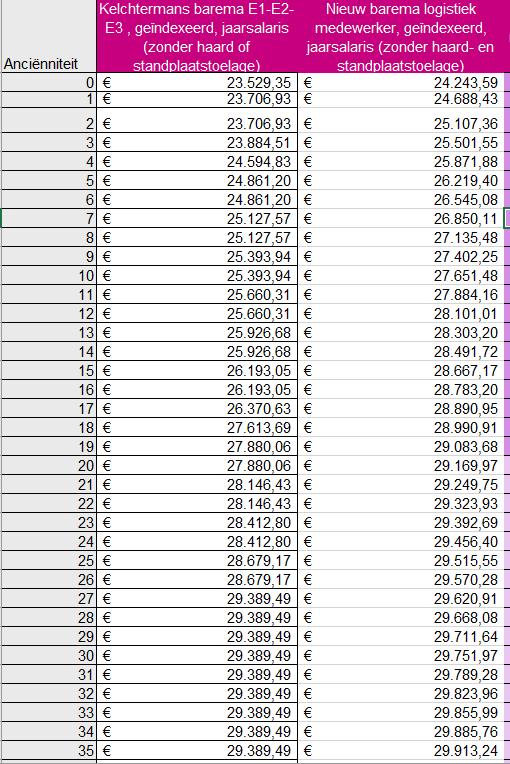 Maak zelf de vergelijking! Excel op de IFIC-pagina


In vergelijking met E-schaal => voordeliger




Hier komt bij de laagste lonen nog een haard- of standplaatstoelage bovenop 
Dit is het maandloon aan indexcijfer 1,7758 (oktober 2021)
19
IFIC-presentatie voor personeelsvergaderingen
4
Subsidiëring
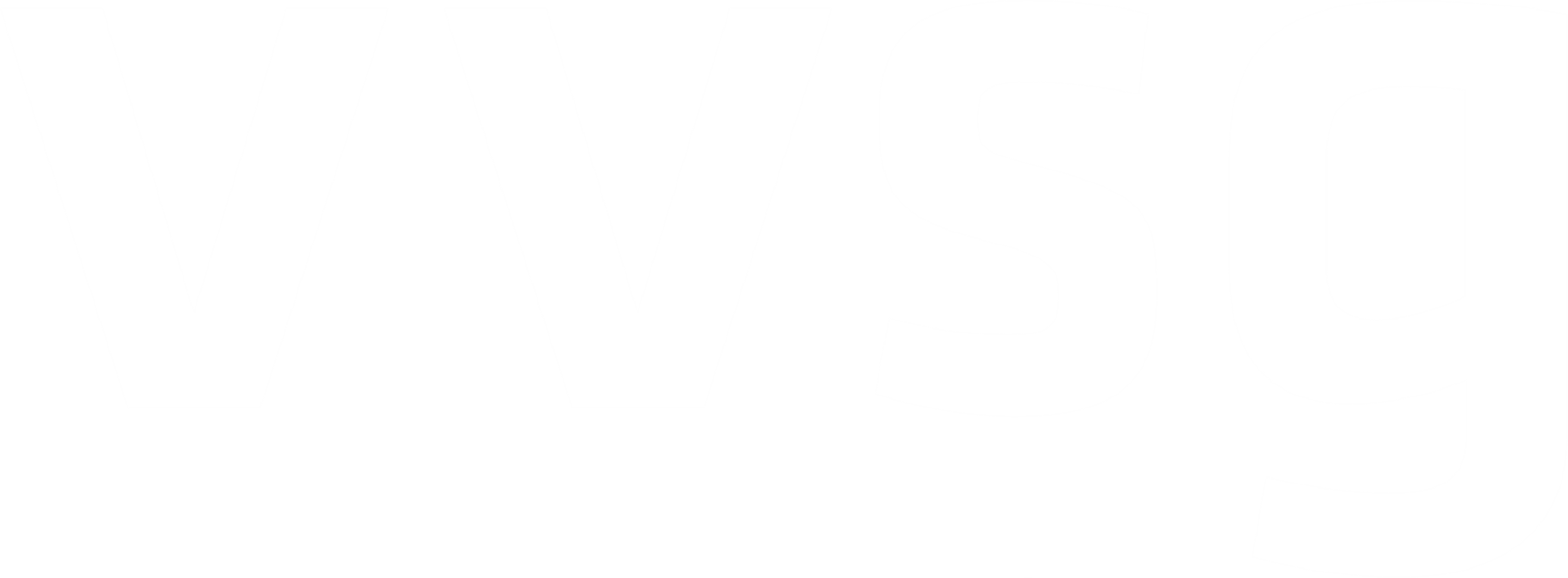 20
IFIC-presentatie voor personeelsvergaderingen
Subsidiëring
Welke subsidies worden hiervoor gegeven?
BVR uitvoering maatregelen VIA6 principieel goedgekeurd op 17/12
21
IFIC-presentatie voor personeelsvergaderingen
5
Meer info
Dossier: IFIC (vvsg.be)


Excel om de barema’s te vergelijken
Powerpoint thuiszorg
Filmpje voor personeelsleden
FAQ



Vragen?
Info@vvsg.be
Kennisgroep Personeelsbeleid
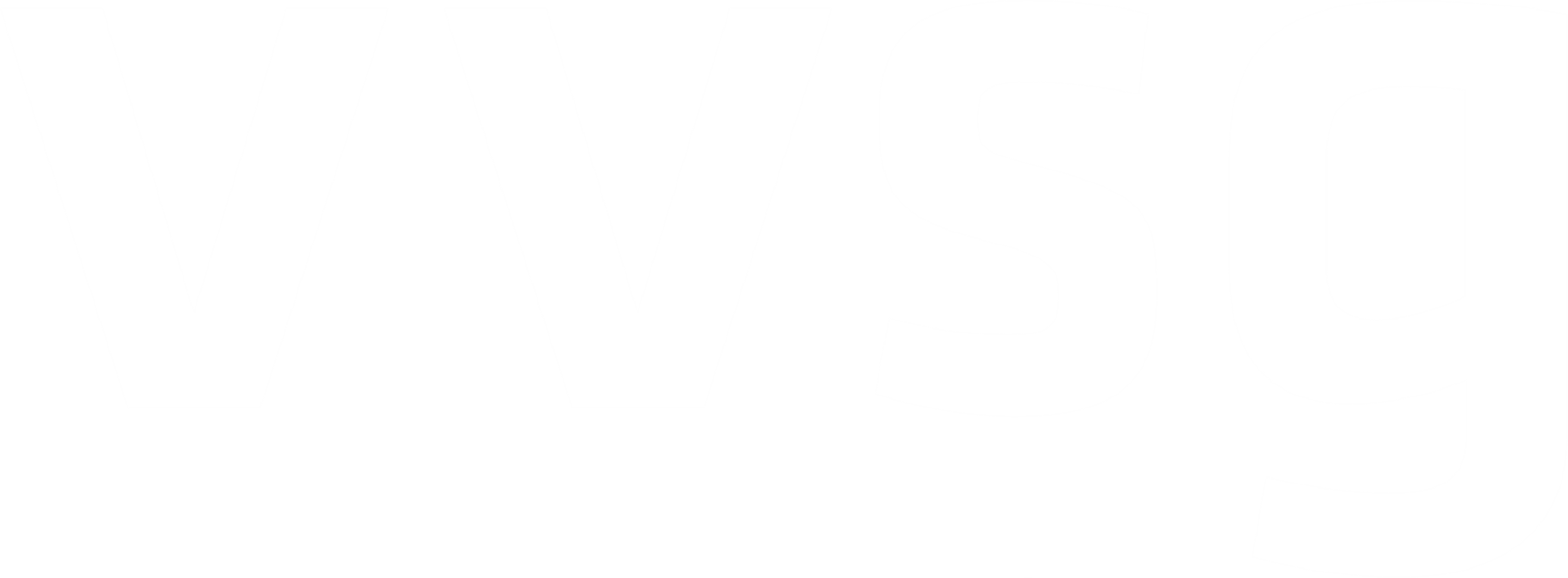 22
IFIC-presentatie voor personeelsvergaderingen